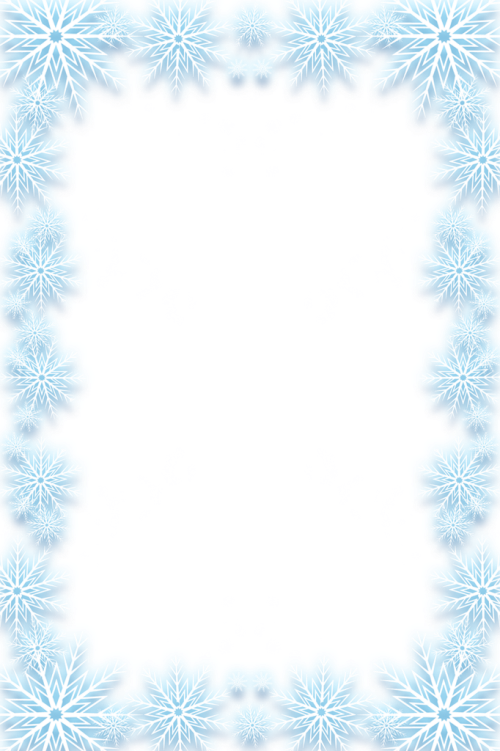 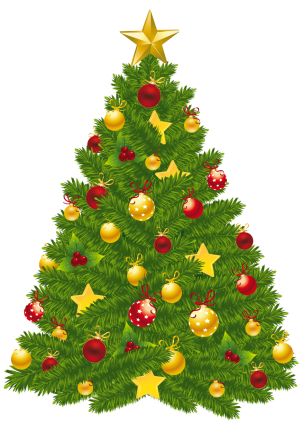 Подсказки
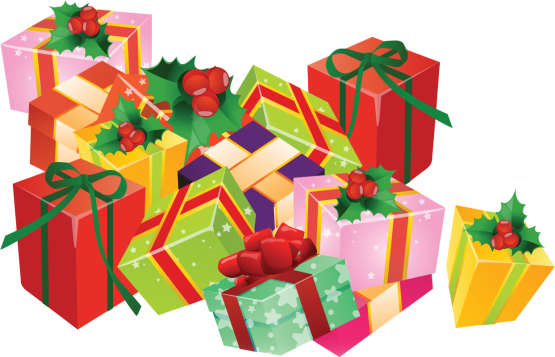 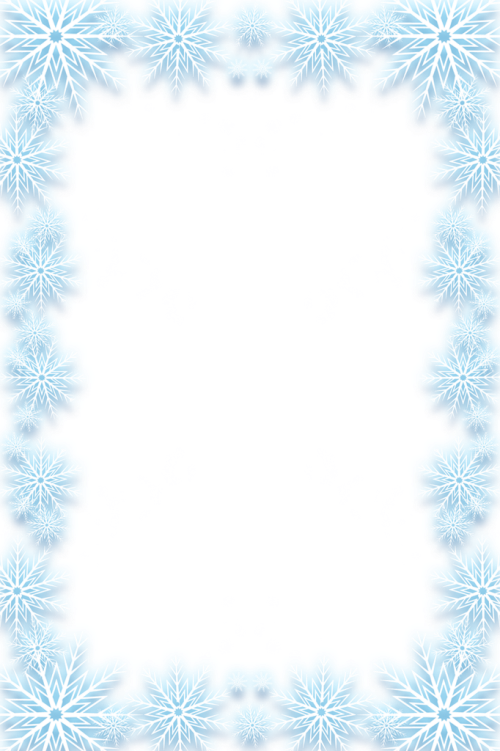 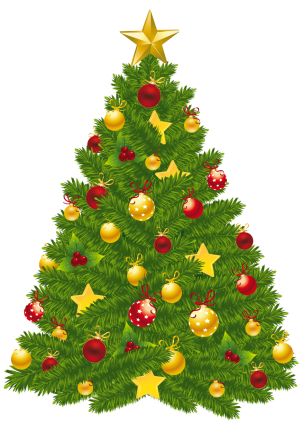 Подсказки
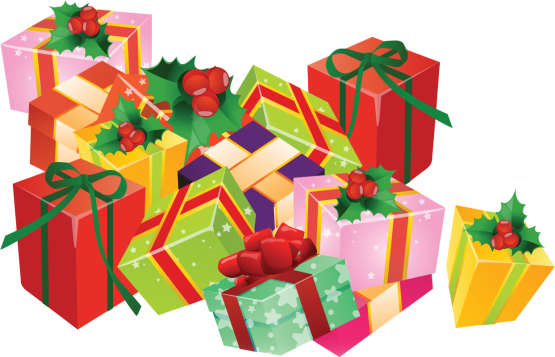